Loved or Feared?
The Political Thoughts of Machiavelli
Essential Question
How should leaders treat people whom they govern?
Purpose
Students will be able to evaluate Machiavelli’s impact on political thought.
Agree or Disagree?
Read each statement and respond on notebook paper how much you agree by writing:
Strongly Agree
Agree
Disagree
Strongly Disagree 
Most people are honest. 
To get someone to like you, tell that person what they want to hear. 
There are no absolute right or wrongs, right is what works.
How much did you agree with Machiavelli?
Statements Machiavelli would agree with: 
To get someone to like you, tell that person what they want to hear. 
There are no absolute rights or wrongs, right is what works. 

Statements Machiavelli would not agree with: 
Most people are honest.
Political Thought During the Renaissance
The Renaissance was a period from about 1400 to 1600.
During this time, there was a large number of philosophy, literature, and art created. 
Thinkers looked to science and reason to explain the world rather than relying on religion. 
Many of these people are still studied today.
Niccolò Machiavelli
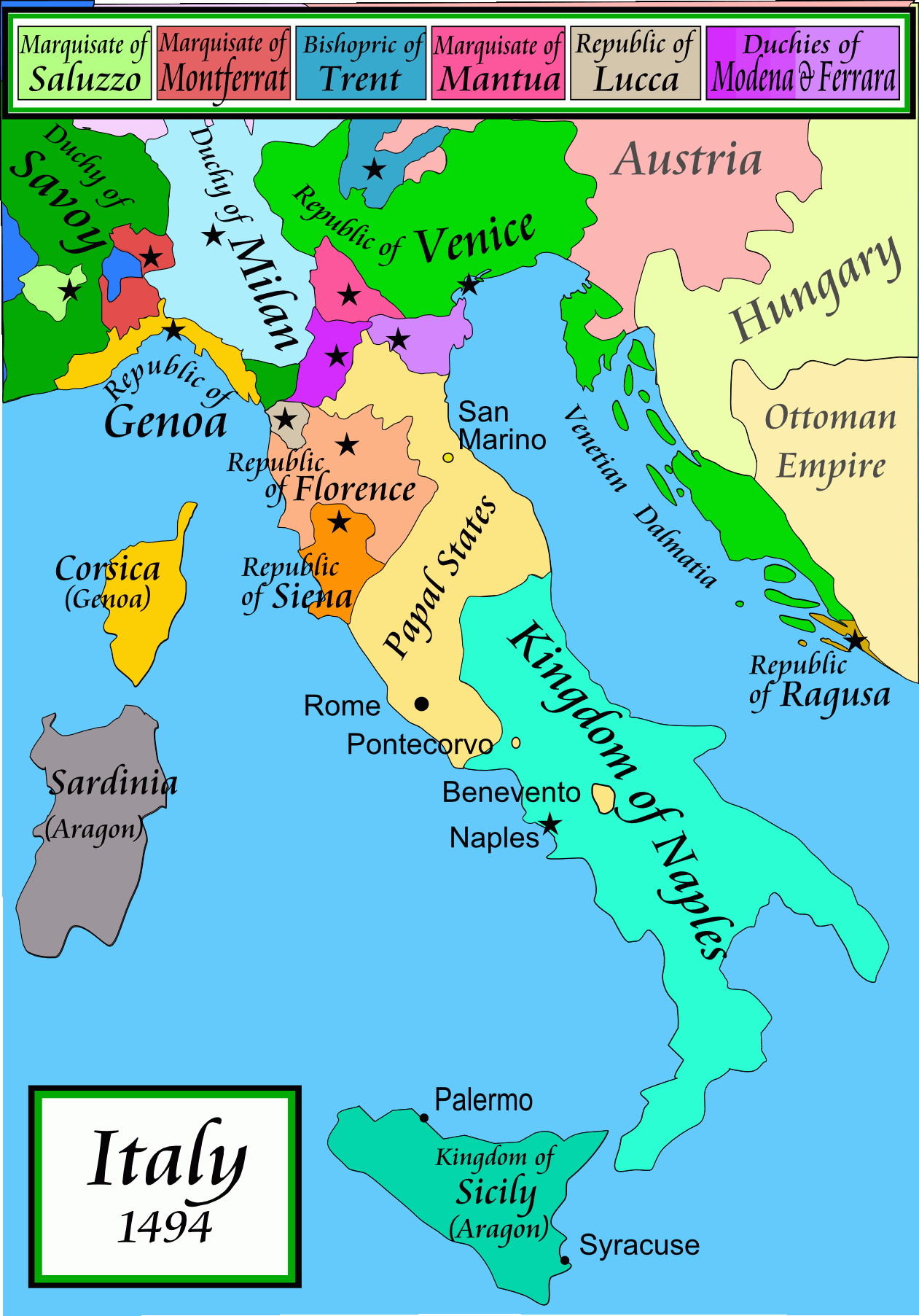 Born in Florence on May 3, 1469 
Served as a diplomat for the Florence government. 
Later was exiled when a new family came to power and was briefly put in jail for conspiring against the new family in control of the government
While exiled, wrote his most famous book,     The Prince, as a guidebook for monarchs
Often referred to as the “father of modern political theory”
[Speaker Notes: Information source: Biography. (2020, June 16). Niccolò Machiavelli. https://www.biography.com/scholar/niccolo-Machiavelli
Image source: Wikimedia Commons. (2009, April 21). Italy 1494 AD. https://commons.wikimedia.org/wiki/File:Italy_1494_AD.png]
Analyzing Excerpts from The Prince
Read the three excerpts from Machiavelli’s book The Prince.
Highlight any phrases that discuss how Machiavelli thought leaders should behave. 
In the margins, explain the reason for highlighting each statement.
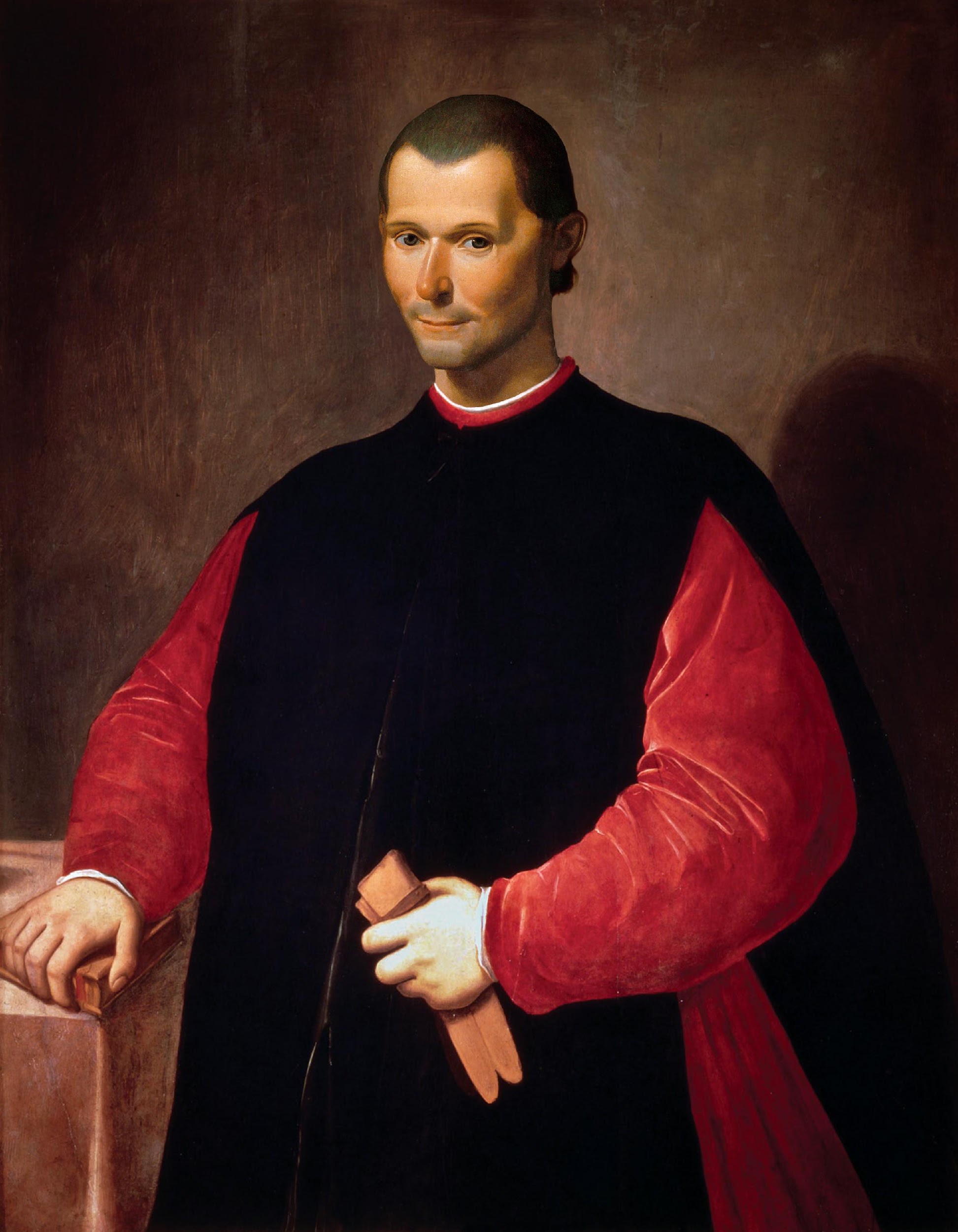 [Speaker Notes: Image Source: Nickniko. (2019, November 25). Portrait of Niccolò Machiavelli. Wikimedia Commons. https://commons.wikimedia.org/wiki/File:Portrait_of_Niccol%C3%B2_Machiavelli.jpg]
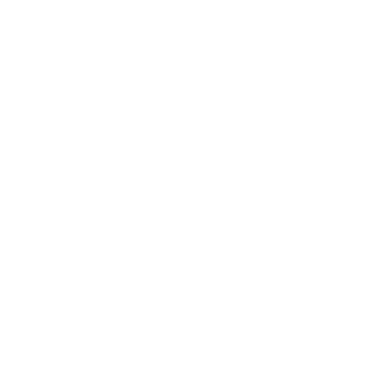 Day 1 Student Survey
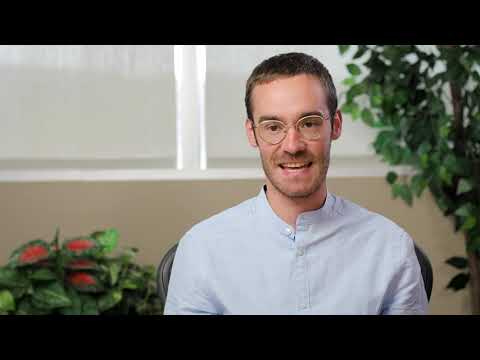 [Speaker Notes: https://www.youtube.com/watch?v=KUqHWMUljSw]
Day 1 Student Survey
https://bit.ly/day1-k20Lesson
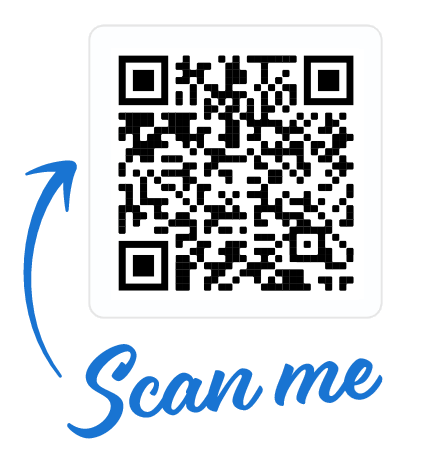 3-2-1
As you watch the video, look for:
3 ideas from The Prince.
2 reasons Machiavelli might have written The Prince.
1 lesson for readers from The Prince.
What “Machiavellian” Really Means
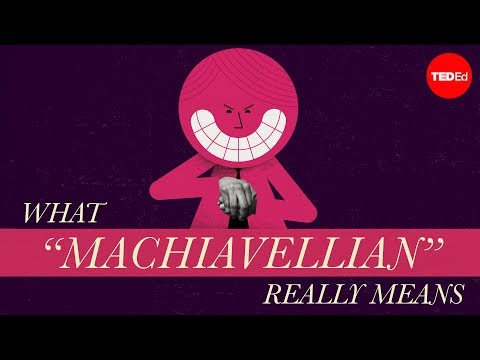 [Speaker Notes: TED-Ed. (2019, March 25). What “Machiavellian” really means - Pazit Cahlon and Alex Gendler [Video]. YouTube. https://www.youtube.com/watch?v=fUlGtrHCGzs]
Loved or Feared?
Choose the statement you most agree with.
Write a response explaining your reasoning using evidence from The Prince Excerpts. 

A leader should be loved. 
A leader should be feared.
Leaders Today…
Are today’s leaders loved or feared? 
Provide evidence in your response.
Machiavelli’s Legacy
How did Machiavelli and his work affect political thought?
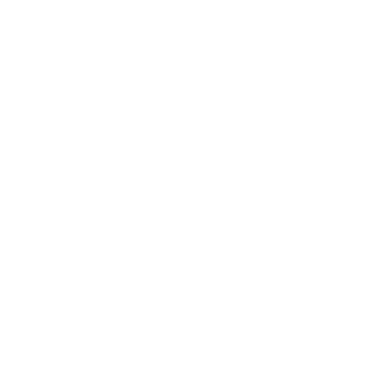 Day 2 Student Survey
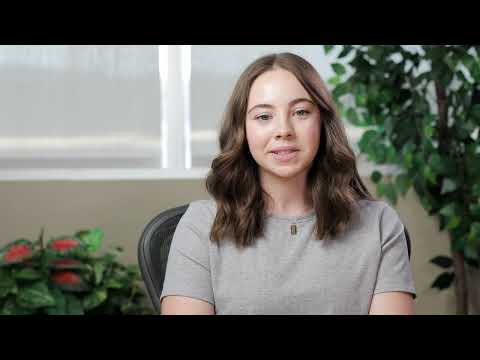 [Speaker Notes: https://www.youtube.com/watch?v=hHqmk_9XVR0]
Day 2 Student Survey
https://bit.ly/day2-k20lesson
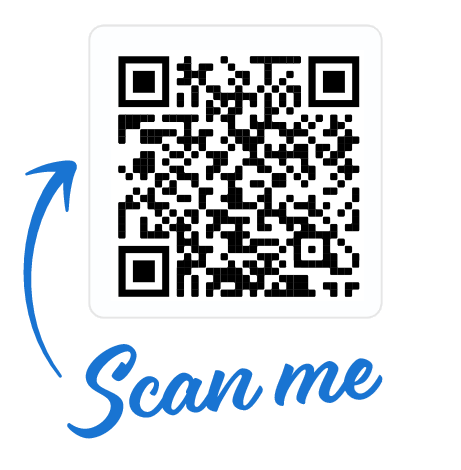